Сосудисто- Тромбоцитарный гемостаз
Выполнил врач интерн : Сайфиддинов А.С.
Кафедра анестезиология и реаниматология ЧГМА
2012г
Характеристика системы гемостаза
Система гемостаза — замечательное достижение эволюции, которое постоянно  поддерживает баланс между двумя разнонаправленными процессами: максимально быстрым образованием сгустка (тромба) с целью предотвращения потери  крови в ответ на повреждение сосуда и сохранением при этом жидкого агрегатного  состояния крови в циркуляции.
Компоненты системы гемостаза
Компоненты системы гемостаза
.
Морфологические компоненты системы гемостаза
Функциональные компоненты  системы гемостаза
.
Морфологические компоненты системы гемостаза
.
Костный мозг
Печень
Селезенка
Сосудистая стенка
Тромбоциты и клеточные элементы крови
Плазменные компоненты
Белки
Пептиды
Цитокины
Гормоны
Функциональные компоненты  системы гемостаза
Функциональные компоненты  системы гемостаза
.
прокоагулянты
Ингибиторы  коагуляции
Антикоагулянты
Профибринолитики
Ингибиторы фибринолиза
.
гемостаз.
.
Первичный
(временный)
гемостаз
Вторичный
(окончательный)
гемостаз
микроциркуляторный
макроциркуляторный
Сосудисто- тромбоцитарный
гемостаз
Плазменно-коагуляционный гемостаз
Гемостаз в сосудах микроциркуляции осуществляется, в основном, клеточными(тромбоцитами) и сосудистыми(эндотелием и др.) факторами.
 Плазменный (коагуляционный) гемостаз представляет собой каскад реакций, в которых участвуют факторы свертывания крови, завершающийся процессом фибринообразования.
.
Последовательность развития гемостатических реакции
.
фибринолиз
Первичный гемостаз
Вторичный гемостаз
Активация плазменных факторов  свертывания
Образование фибрина  (минуты)
Активация факторов фибринолиза (минуты)
Лизис кровяного сгустка (часы)
Вазоконстрикция(немедленно)
Адгезия Тр (секунды)
Агрегация Тр (минуты)
Система свертывания крови и система фибринолиза
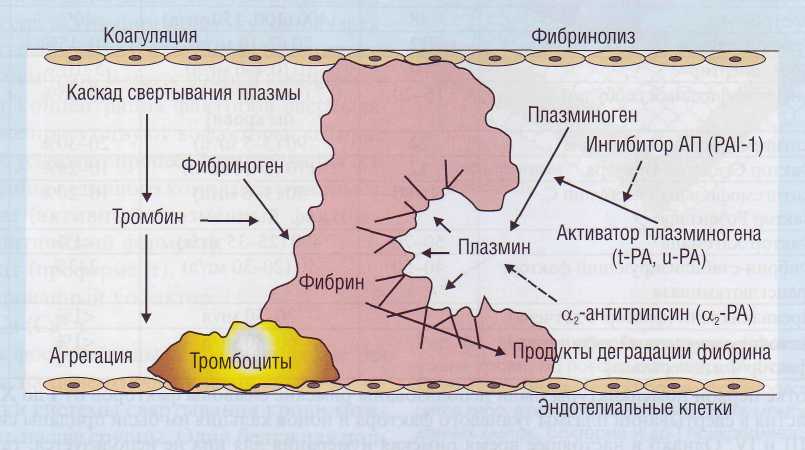 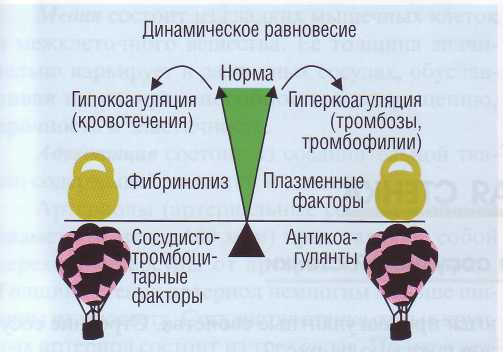 .
.
[Speaker Notes: Взаимодействие ком­понентов гемостаза организовано серией меха­низмов «прямой» и «обратной» связи, которые обеспечивают несвертываемость крови и цирку­ляцию ее в сосудах в течение всей жизни челове­ка. Сохранение общей активности гемостаза в фи­зиологических пределах можно определить как поддержание гемостатического баланса]
Структура сосудистой стенки
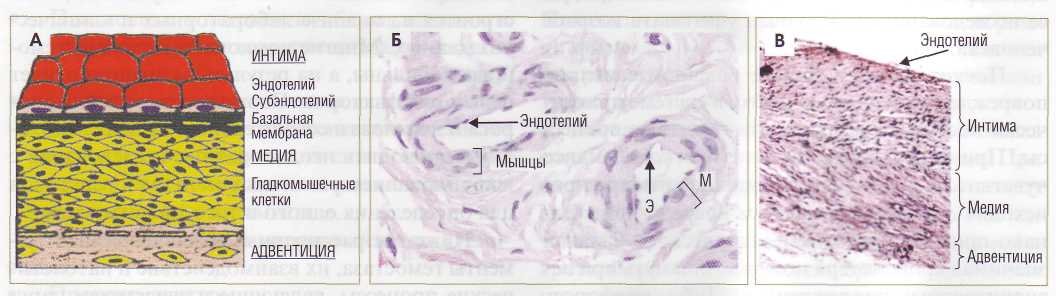 .
Эндотелиальные клетки сосудов способны синтезировать и/или экспрессировать на своей поверхности различные биологически активные вещества, модулирующие тромбообразование.
 К ним относятся:
.
фактор Виллебранда, 
эндотелиальный фактор релаксации (оксид азота), 
простациклин, 
Тромбомодулин, 
эндотелин, 
активатор плазминогена тканевого типа, 
ингибитор активатора плазминогена тканевого типа, 
тканевый фактор (тромбопластин), 
ингибитор пути тканевого фактора и другие.
При отсутствии каких-либо повреждений выстилающие сосуд эндотелиальные клетки обладают тромборезистентными свойствами, что способствует поддержанию жидкого состояния крови. Тромборезистентность эндотелия обеспечивается:.
.
.
контактной инертностью внутренней, обращенной в просвет сосуда поверхности этих клеток;
синтезом мощного ингибитора агрегации тромбоцитов - простациклина;
наличием на мембране эндотелиоцитов тромбомодулина, который связывает тромбин; при этом последний утрачивает способность вызывать свертывание крови, но сохраняет активирующее действие на систему двух важнейших физиологических антикоагулянтов - протеинов С и S;
.
высоким содержанием на внутренней поверхности сосудов мукополисахаридов и фиксацией на эндотелии комплекса гепарин-антитромбин III;
способностью секретировать и синтезировать тканевый активатор плазминогена, обеспечивающий фибринолиз;
способностью стимулировать фибринолиз через систему протеинов С и S
Основные функции эндотелия
Функция сосудов в гемостазе:
Механическое ограничение кровотока.
Регуляция кровотока по сосудам, в том числе спастическая реакция поврежденных сосудов.
Регуляция гемостатических реакций путемсинтеза и представления на поверхности эндотелия и в субэндотелиальном слое белков,пептидов и небелковых веществ, непосредственно участвующих в гемостазе.
Представление на поверхности клеток рецепторов для энзиматических комплексов, вовлеченных в коагуляцию и фибринолиз.
.
мегакариоцит
Тр*
.
Тр**
[Speaker Notes: Неактивированные тромбоциты напоминают двояковыпуклые диски – ангиотрофическую функцию выполняют. Активированные тромбоциты имеют сферически-шиповидную форму имеют псевдоподии и у здорового человека составляют около 20-40 %]
.
фосфолипиды
Фосфолипаза С
.
Фосфолипаза А2
ТХсинтетаза (Тромбоцит)
Арахидоновая кислота
ПЦсинтетаза (Эндотелия)
ПЦI2
антиагрегация
ТХА2
агрегация
.
Этапы сосудисто-тромбоцитарного гемостаза
Адгезия тромбоцитов
.
Активация и дегрануляция тромбоцитов
Агрегация тромбоцитов
[Speaker Notes: Нарушения в любом из этих этапов могут привести к кровоточивости]
.
Этап адгезии
тромбоцит
Адгезия
GpIa/IIa
Стабилизация
GpIb/IX
(VWF)
деэндотелизация
коллаген
.
.
Дегрануляция тромбоцита
АДФ
Тромбоцит
 активирующий фактор
Серотонин
Адреналин
Тромбоксан А2
Нестабильные ПГ
Агрегация тромбоцитов
Тромбостения Гланцмана (врожд. дефицит)
Рецептор агрегации
GPIIb-IIIa
(интегрин)
Тр
Тр
Тр
Тр
vWF
фибриноген
.
Классификация врожденных нарушений функции тромбоцитов
Классификация врожденных нарушений функции тромбоцитов
Приобретенные нарушения тромбоцитарного звена
Приобретенные нарушения тромбоцитарного звена
.
Диагностика нарушения Сосудисто тромбоцитарного  гемостаза основана на анализе
,
Лабораторных данных
Анамнез
Клиника
.
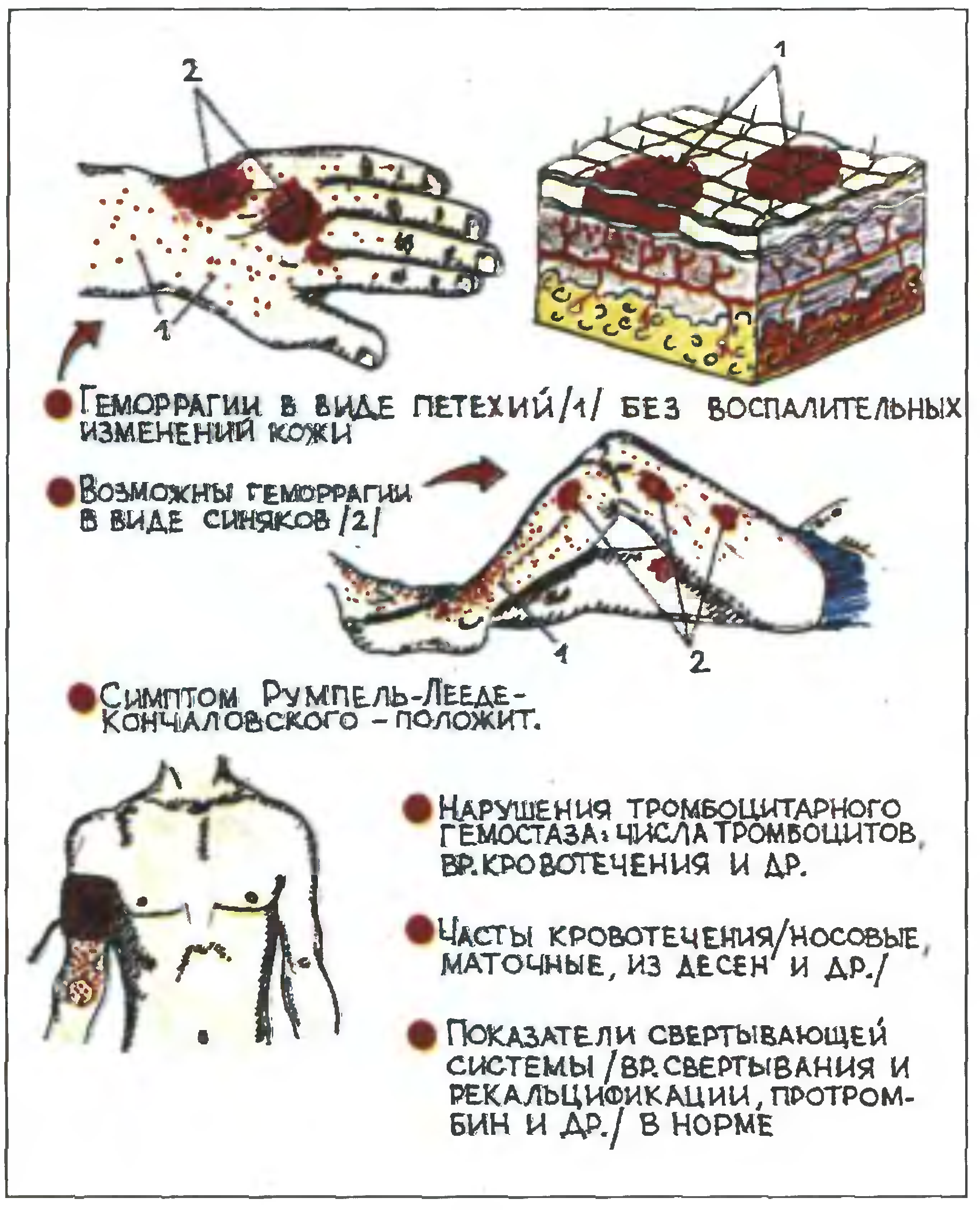 .
.
Методы исследования первичного гемостаза (сосудистый компонент)
.
Пробы на резистентность(ломкость)капилляров
Проба Щипка
Пробы Коха и Гесса
Проба Жгута
Баночная проба
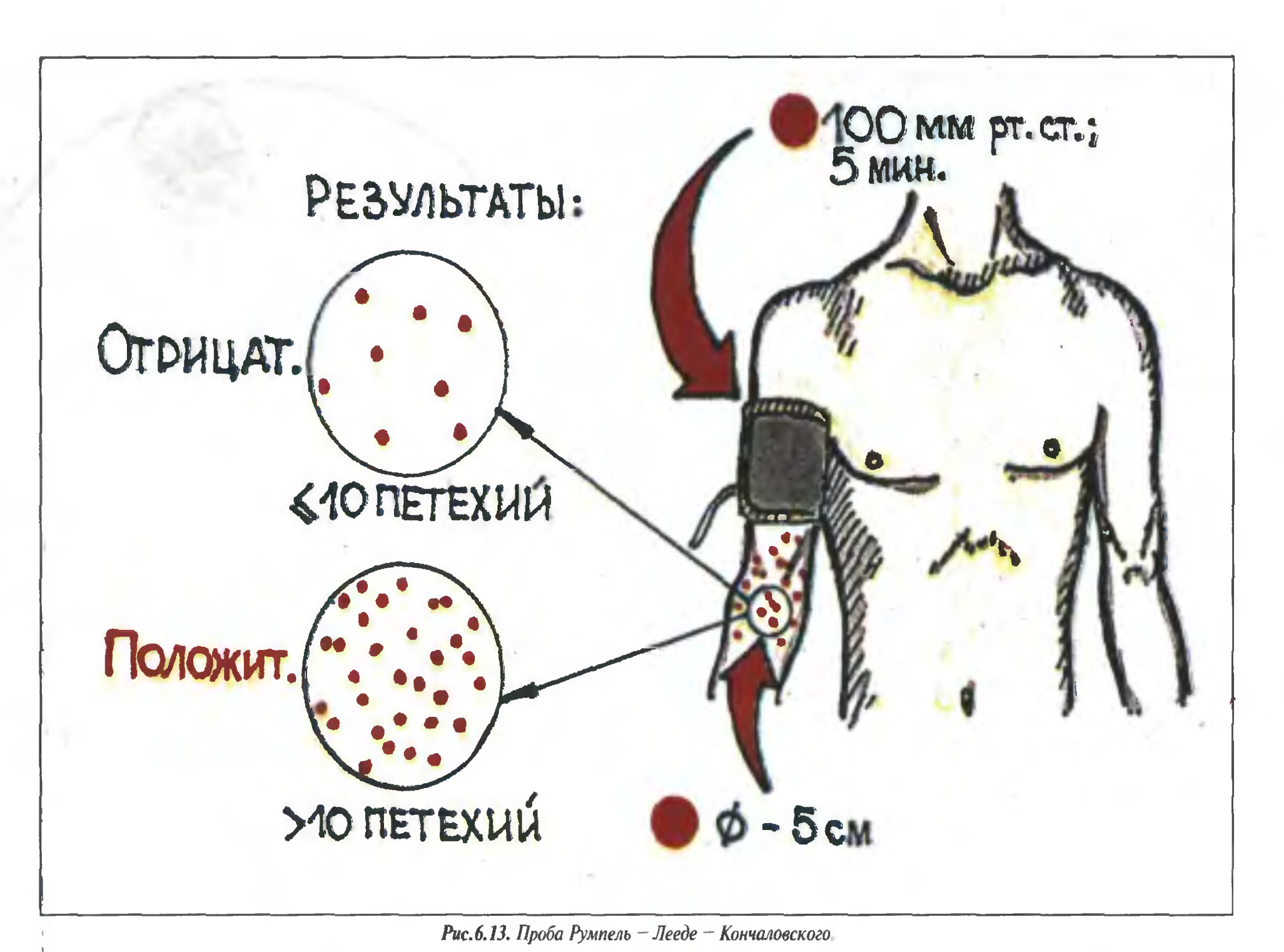 .
.
Показатели, характеризующие тромбоцитарный компонент гемостаза
Определение длительности кровотечения по Дуке.
Подсчет количества тромбоцитов в крови.
Тромбоцитарная формула.
Определение агрегации тромбоцитов с АДФ.
Определение агрегации тромбоцитов с коллагеном.
Определение агрегации тромбоцитов с адреналином.
Определение агрегации тромбоцитов с ристоцетином (определение активности фактора Виллебранда).
Время кровотечения
Время кровотечения –это время, проходит с момента нанесения стандартной раны кожи (глубиной не менее 3 мм)  до момента прекращения вытекания крови, определяемого каждые 30 с путем прикладывания полоски фильтровальной бумаги    
По Дуке (2-4 мин) - при проколе кончика пальца или мочки уха
По  Айви (2,5-7 мин) – на передней поверхности предплечья в условиях повышенного давления (40 мм.рт.ст в манжете на плече)
Время кровотечения
Повышено: 
Тромбоцитопении (наследственные, иммунные, аллергические, инфекционно-токсические, при заболеваниях крови, циррозе печени, инфекционных заболеваниях)
Тромбогеморрагические синдромы(кровотечения с гипофибриногенемией, ДВС-синдром)
Дефицит фактора VII
Результат действия гепарина, салицилатов, дезагрегантов 
 изменения сосудистой стенки (С-гиповитаминоз, микроангиопатии)
Понижено : 
Обычно вследствие технической ошибки 
Повышенная  спастическая способность периферических капилляров
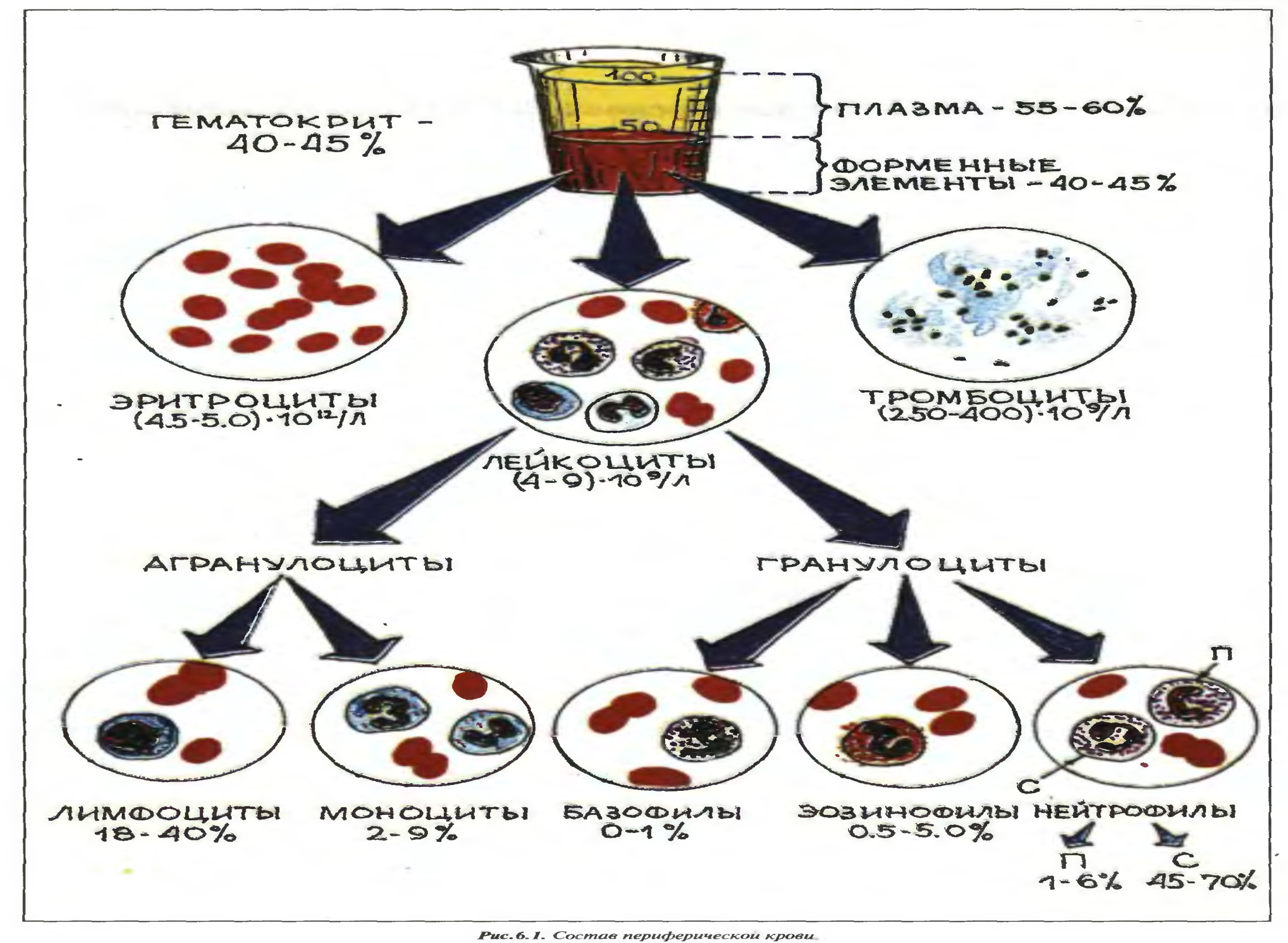 .
.
Тромбоцитарный компонент
Количество:
тромбоцитов,х109/л------------ 180-320 
Микропластинок, % ------------  2-15
Нормотромбоцитов , % -------- 84-92 
Макропластинок, % ----------------0-1 
Адгезивность тромбоцитов, % -----25-55 
Агрегация тромбоцитов, % -------55-145  
Фактор 3 тромбоцитов, % -------- 40-98 
Фактор 4 тромбоцитов, % -------- 40-85
АГРЕГОМЕТР "Chrono-log"
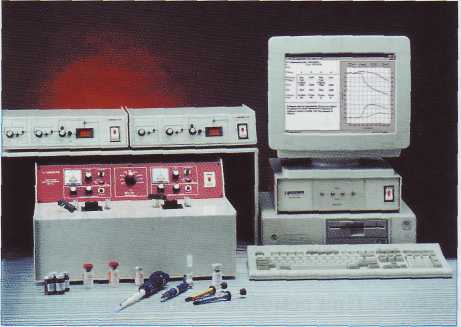 .
[Speaker Notes: Исследующий агрегацию тромбоцитов на цельной крови электронно-импендансным методом (на основе ристоцетин-агрегации цельной крови. Нпр. Б. Виллебранда 3:28)]
Тромбоэластография
Тромбоэластография (ТЭГ) - один из первых методов комплексной оценки гемостаза. Тромбоэластография была предложена еще в 1948 г. Гартертом (Hartert) и до настоящего времени остается единственным методом, который качественно и полуколичественно позволяет охарактеризовать процесс образования сгустка, его механические характеристики, плотность, стабильность и процесс фибринолиза.
.
Лабораторный скрининг нарушений системы гемостаза
Тесты для оценки первичного гемостаза, выполняемые экстренно в условиях проведения интенсивной терапии, — это определение времени кровотечения и количества тромбоцитов. Агрегацию и адгезию тромбоцитов, содержание фактора Виллебранда исследуют в специализированных коагулологических лабораториях.
В клинической практике исследование системы гемостаза преследует следующие цели:
диагностика нарушений в системе гемостаза;
выяснение допустимости оперативного вмешательства при выявленных нарушениях в системе гемостаза;
проведение контроля за лечением антикоагулянтам и прямого и непрямого действия, а также тромболитической терапией.
.
фосфолипиды
.
СПВП
Фосфолипаза А2
Арахидоновая кислота
Циклооксигеназа
НПВП
Простогландины
(ТХА2,ПГI2)
[Speaker Notes: Механизм влияния стероидных и нестероидных противовоспалительных препаратов на ферменты кас­када образования тромбоксана и простациклина. Стеро­иды, подавляя активность фосфолипаз, угнетают образо­вание широкого спектра медиаторов воспаления и про­дуктов каскада арахидоновой кислоты, Ацетилсалициловая кислота и ее аналоги ингибируют циклооксигеназу: в ма­лых дозах влияют в основном на тромбоциты и оказывают антиагрегантный эффект, а в высоких концентрациях по­давляют образование простациклина в эндотелии и оказы­вают проагрегантное действие]
.
Активация
Комплекса
GPIIb/III a
Тр
АДФ
.
Тр**
Клопидогрел
Селективно ингибирует
Эффект : Агрегация  угнетается
фибриноген
Трансфузия Тромбоцитов.(показания) Клинически значимое кровотечение, связанное с дефицитом тромбоцитов
.
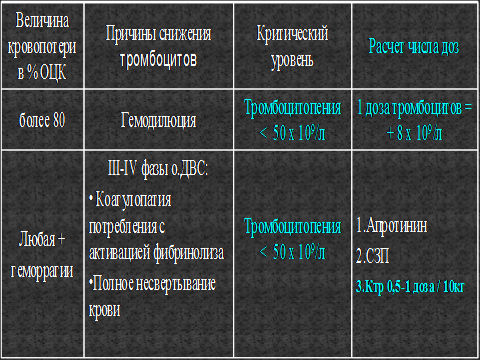 .
ВОПРОСЫ???
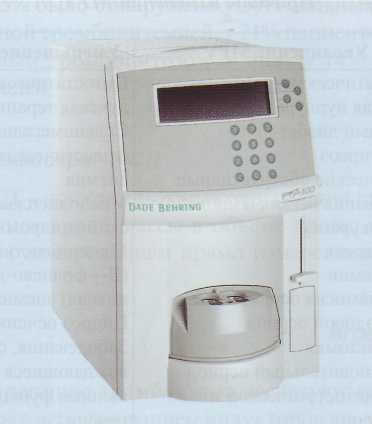 Список использованных источников
Иванов Е.П. Диагностика нарушений гемостаза. – Минск: Беларусь, 1983. 
Иванов Е.П. Руководство по гемостазиологии ,1991
Долгов В., Морозова В., Марцишевская Р. Клинико-диагностическое значение лабораторных показателей. – М.: Лабинфом, Центр, 1995. 
Долгов В.В, Свирин П.В Лабораторная диагностика нарушений гемостаза Москва,2005
Назаренко Г.И., Кишкун А.А. Клиническая оценка результатов лабораторных исследований. – М.: Медицина, 2006. 
Б.Р. Гельфанд , А.И. Салтанов, Интенсивная терапия, НАЦИОНАЛЬНОЕ РУКОВОДСТВО , Москва 2009
Спасибо за внимание